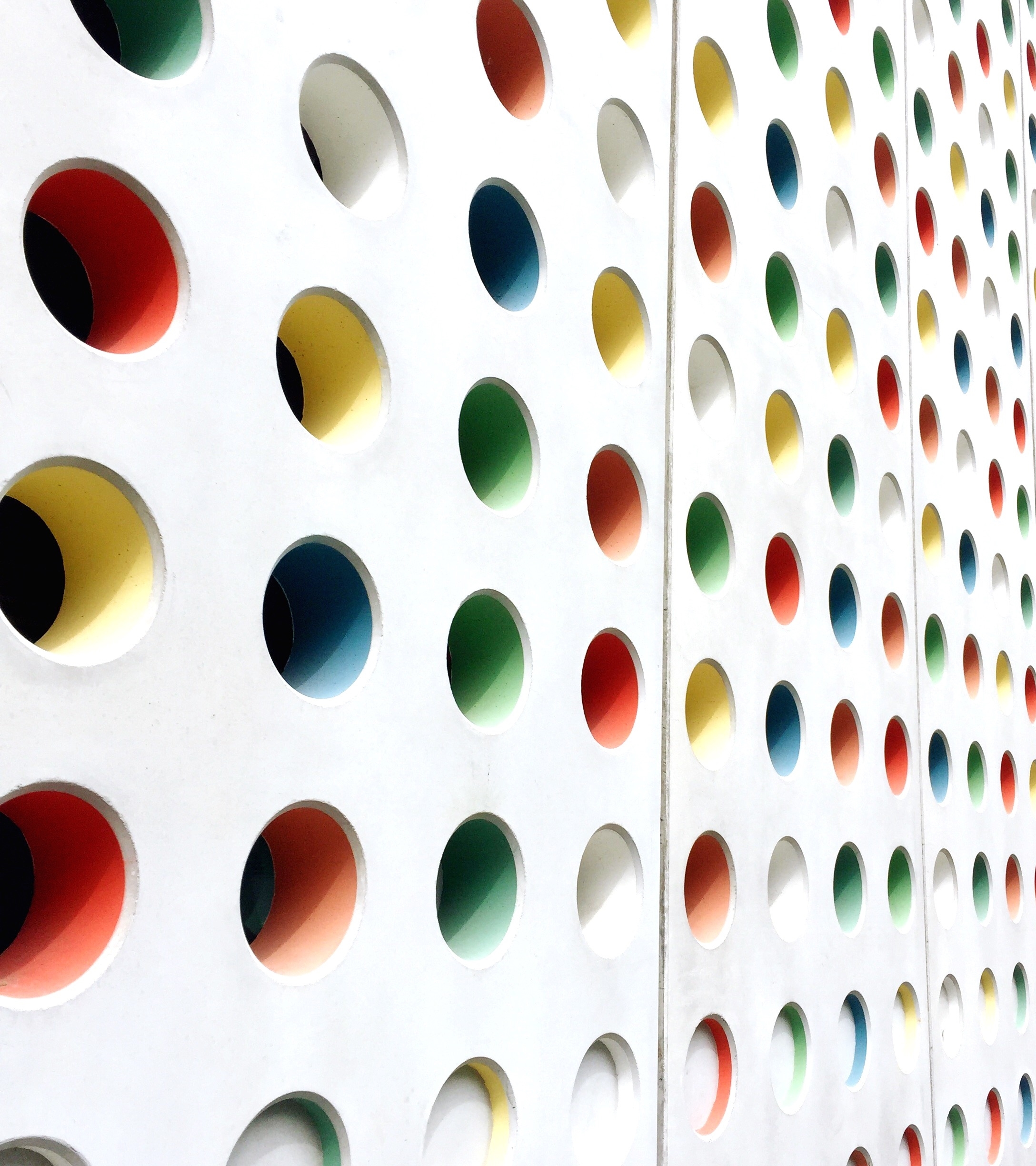 Present-worth evaluations; Future-worth and capitalized cost evaluations
Elnaz Gholipour
      Spring 2019-2020
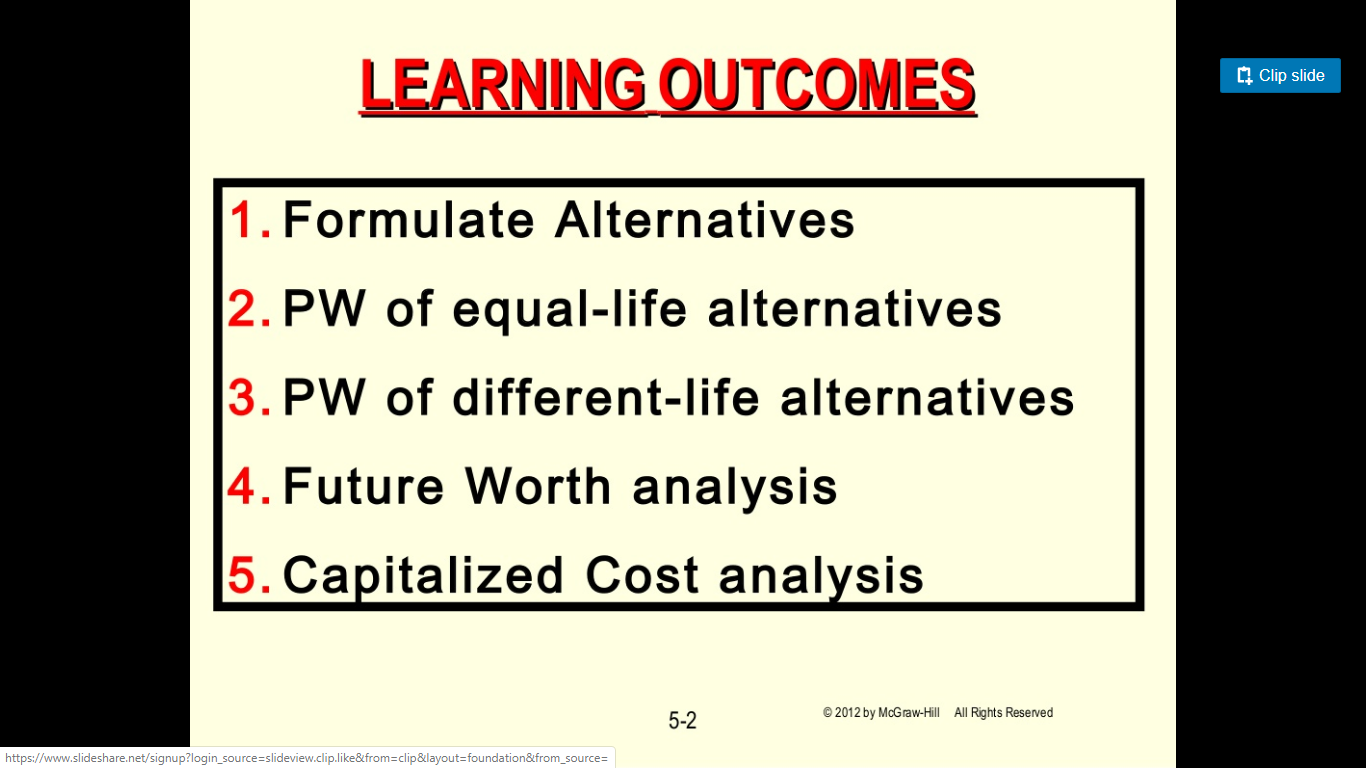 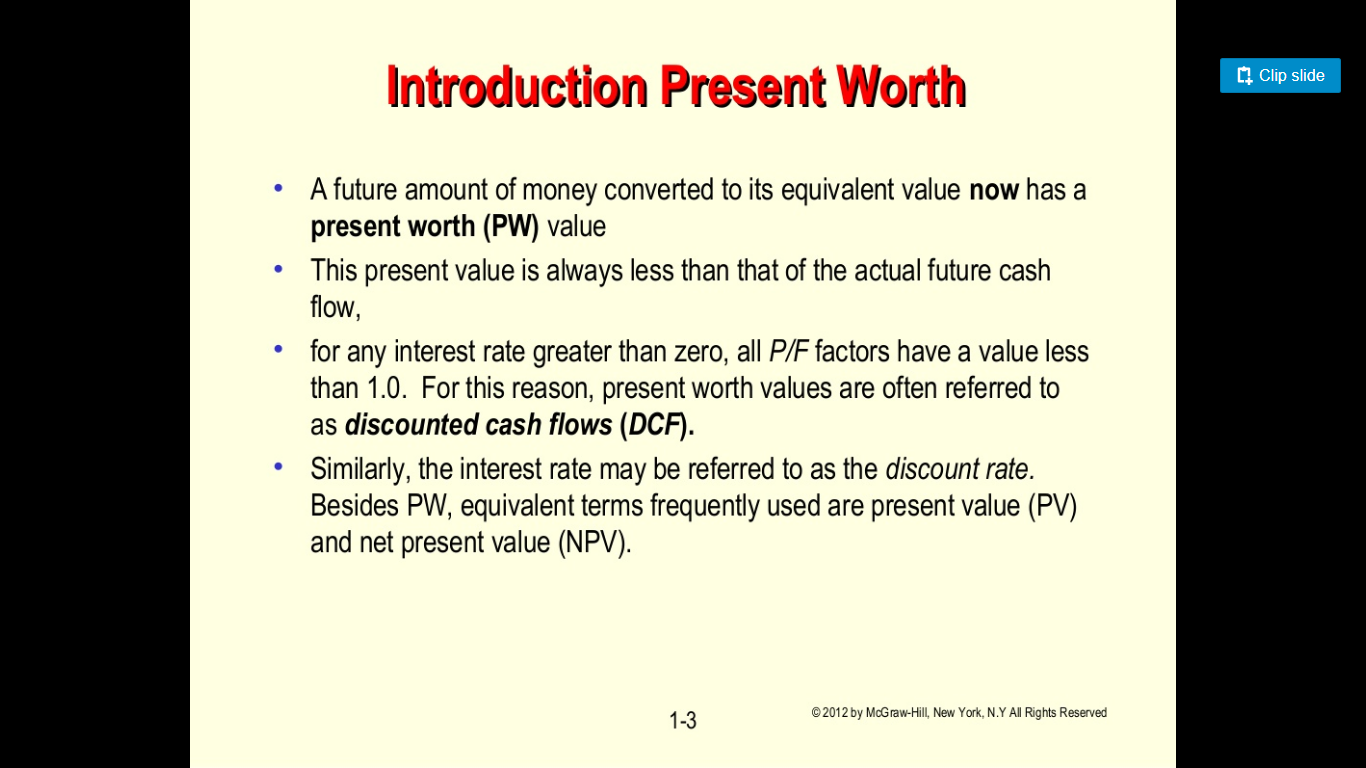 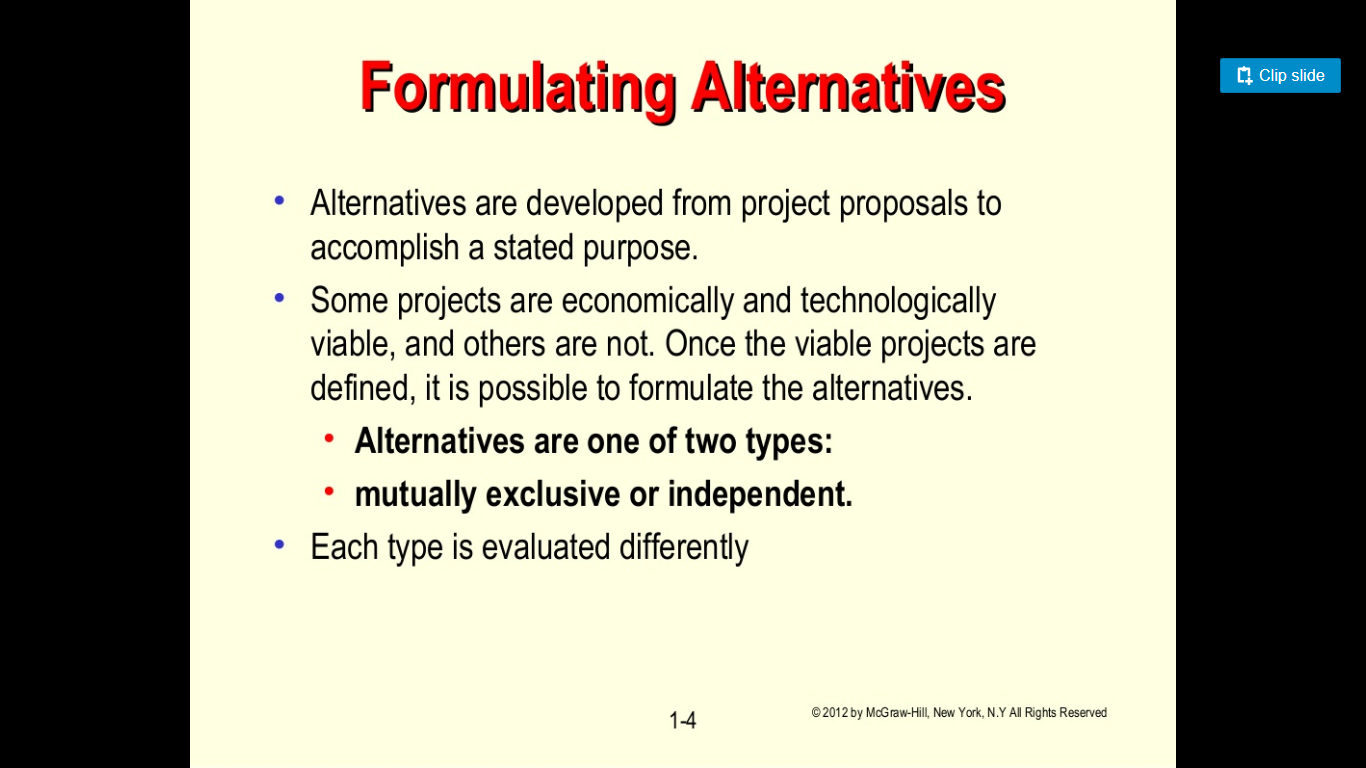 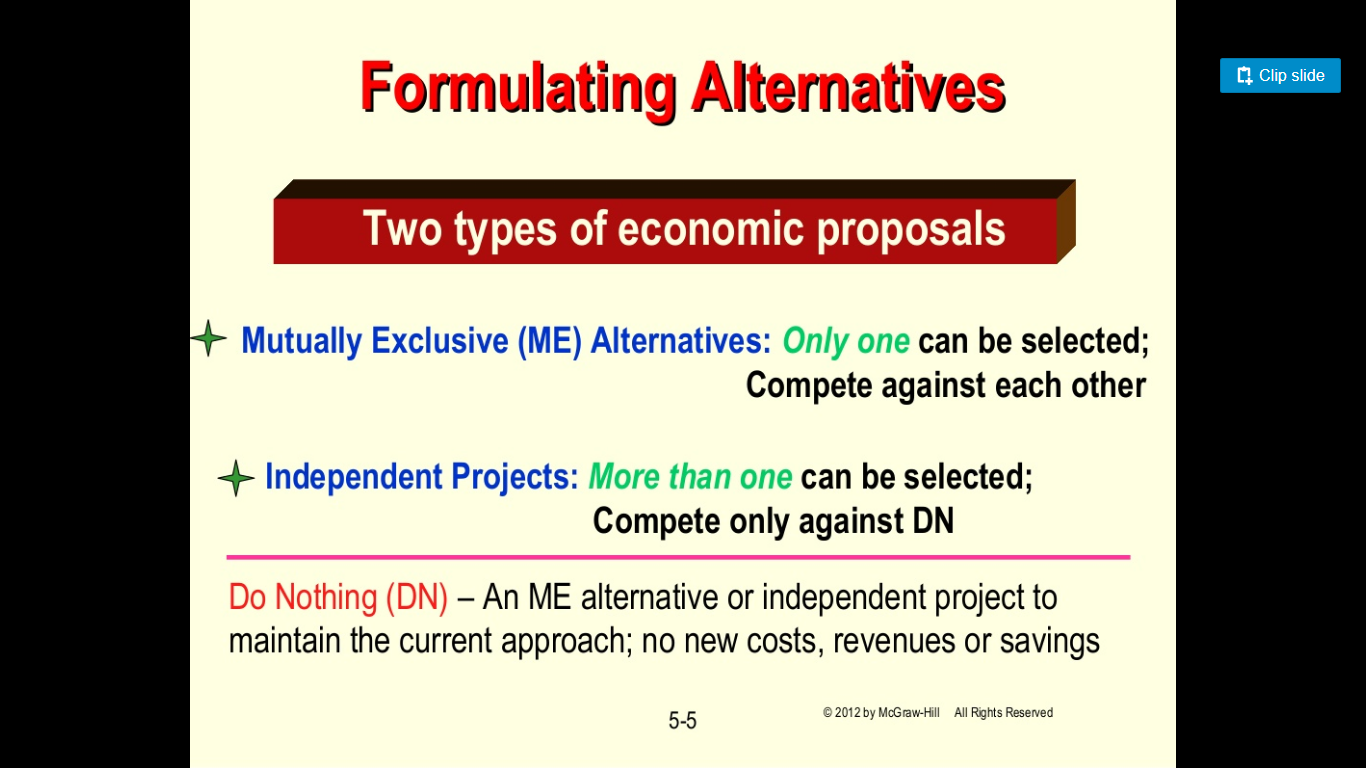 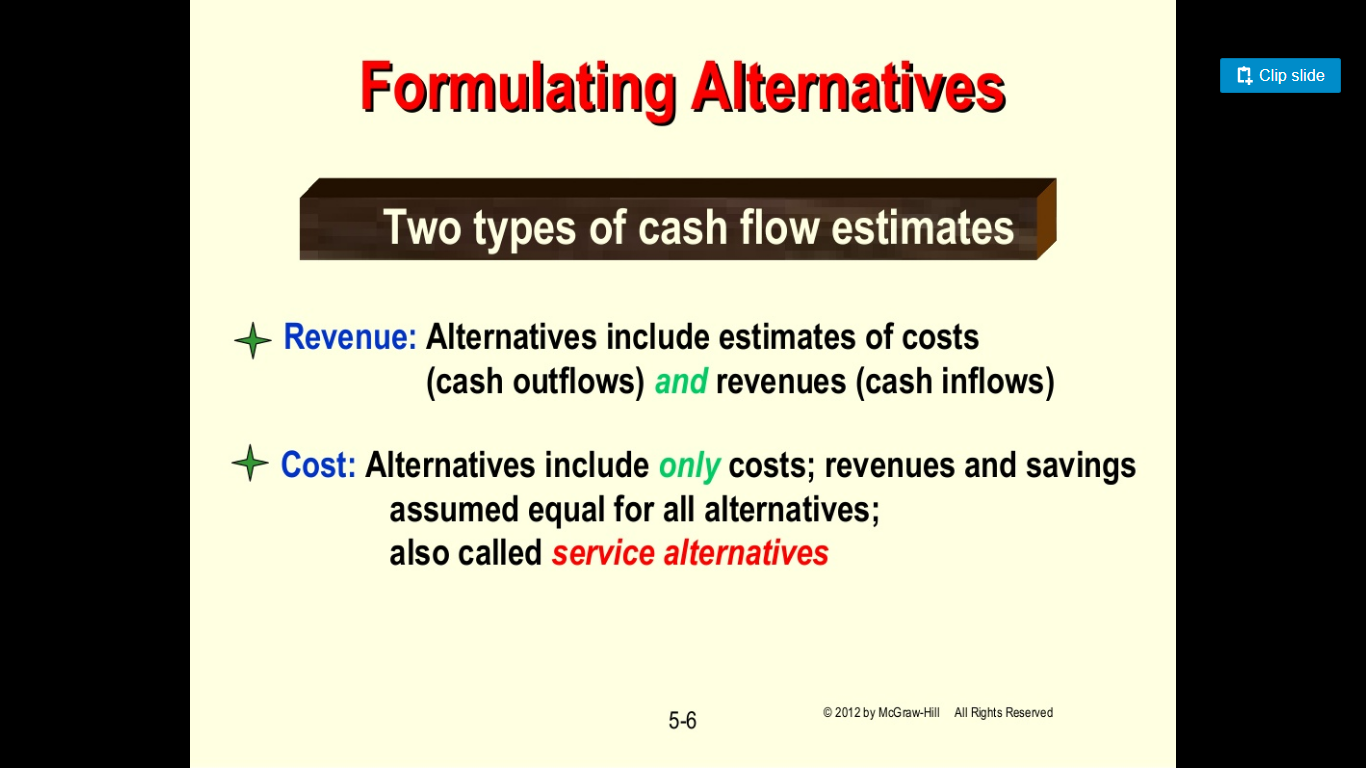 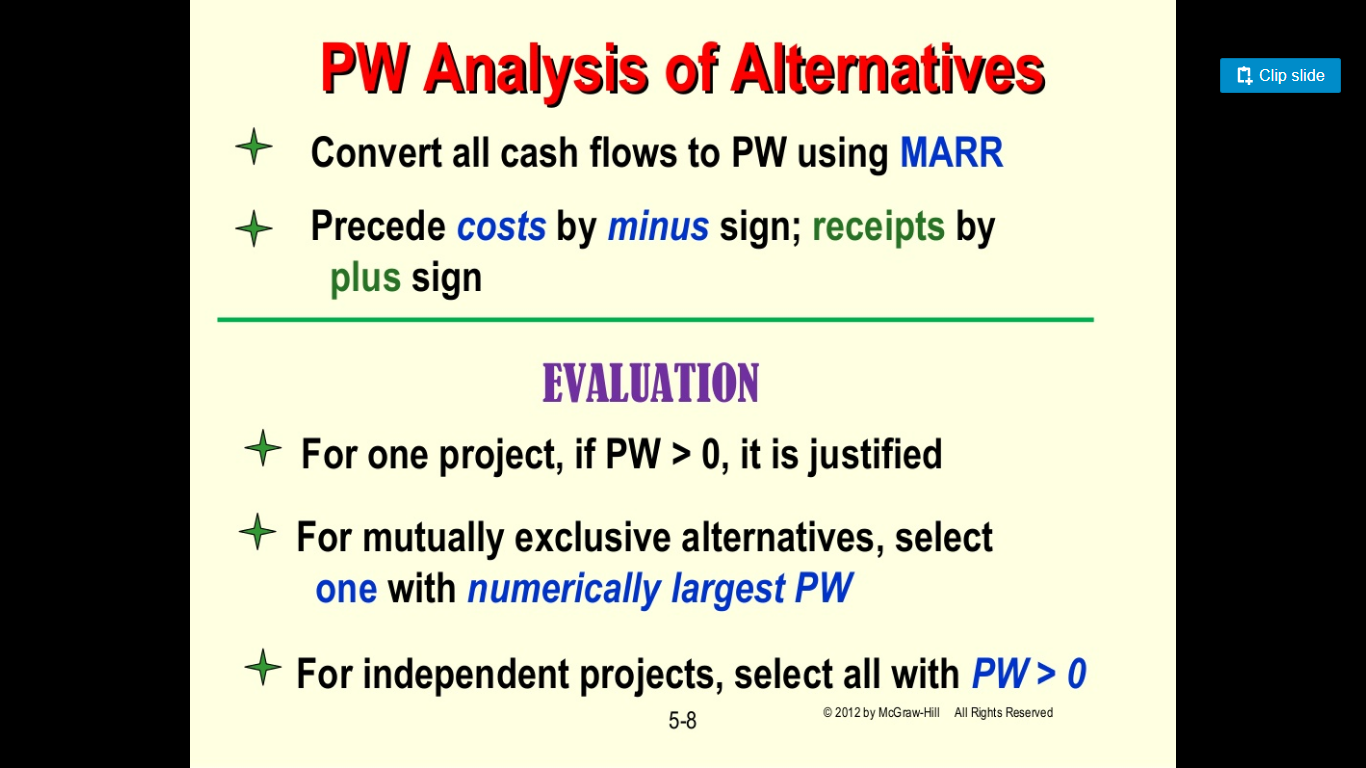 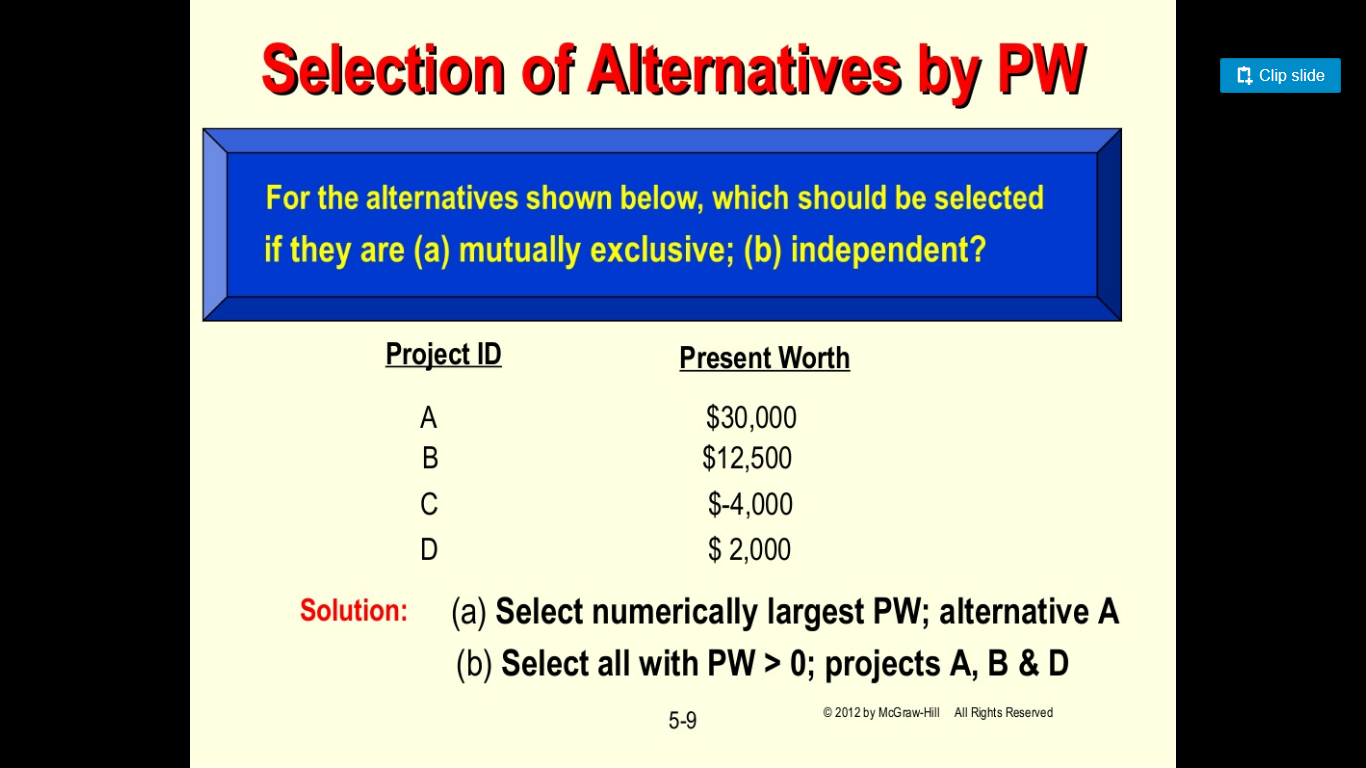 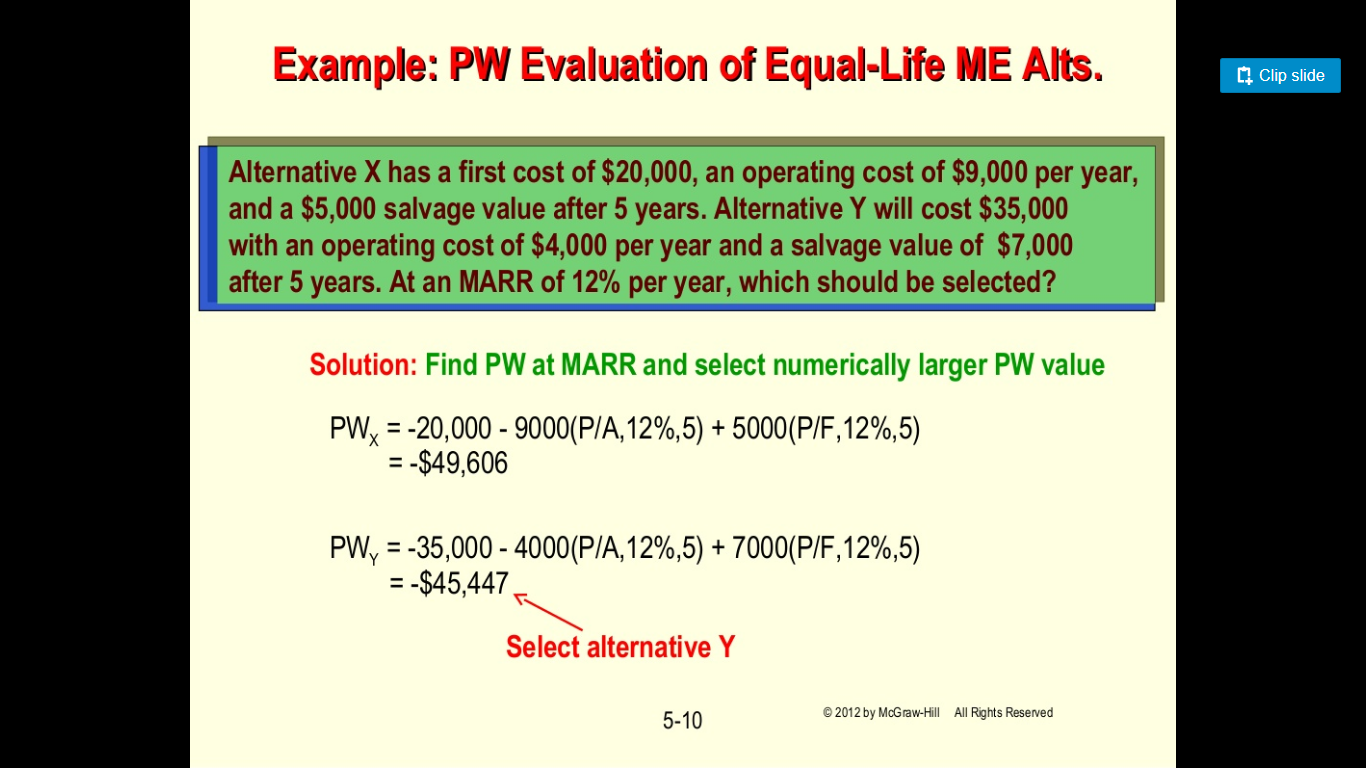 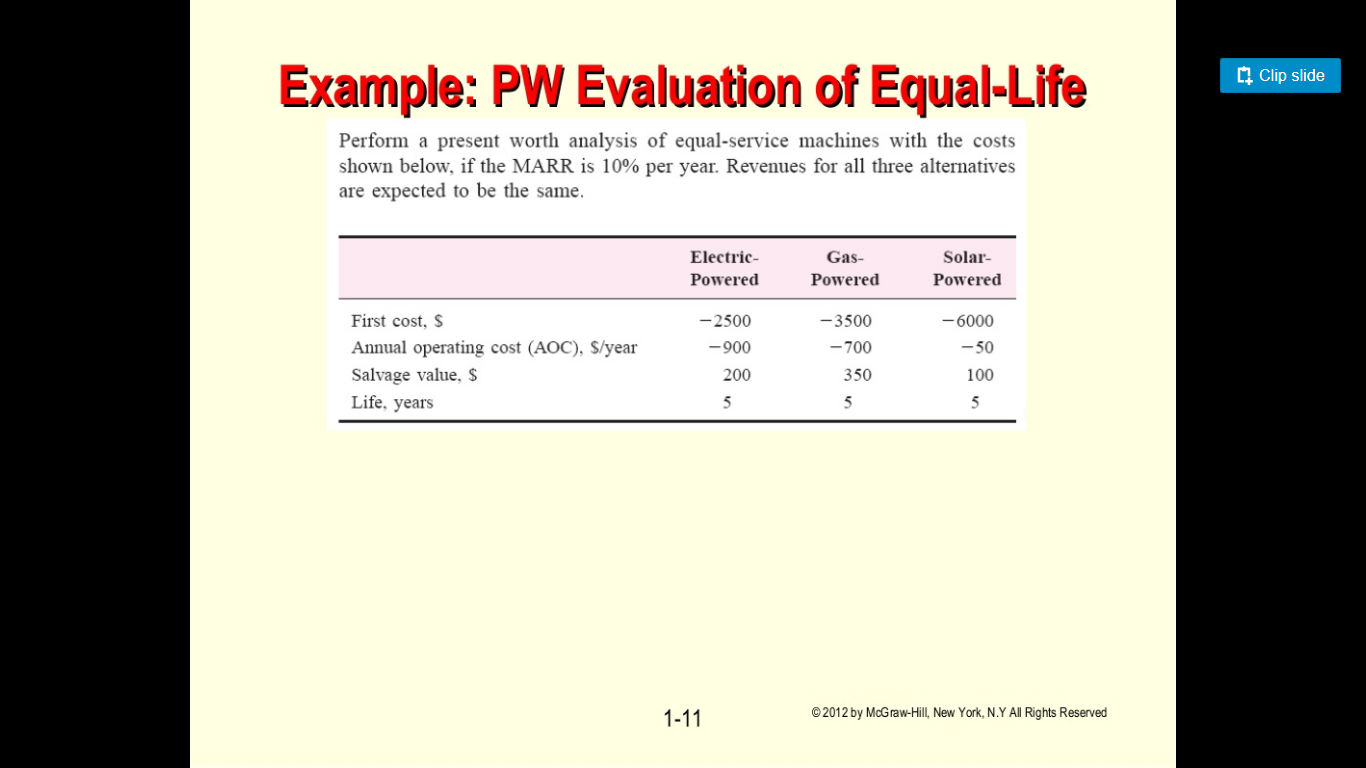 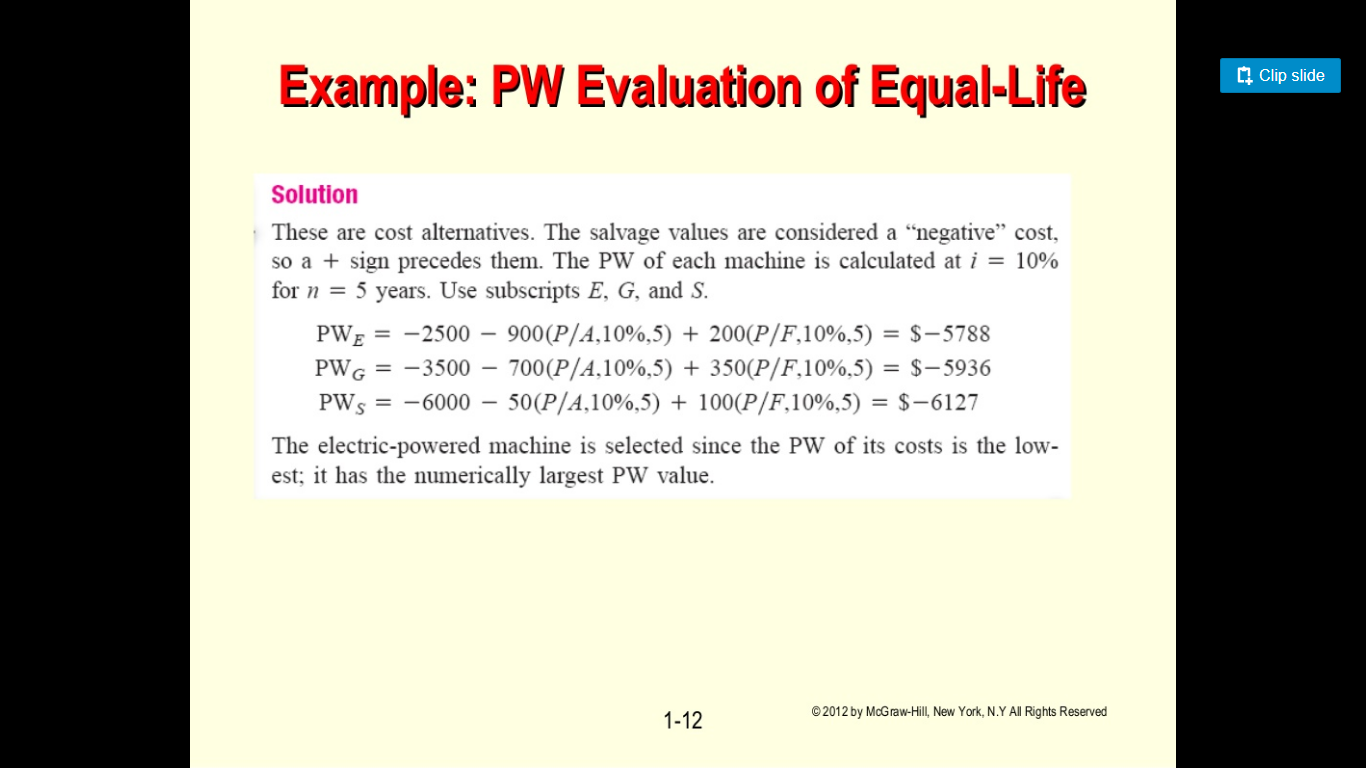 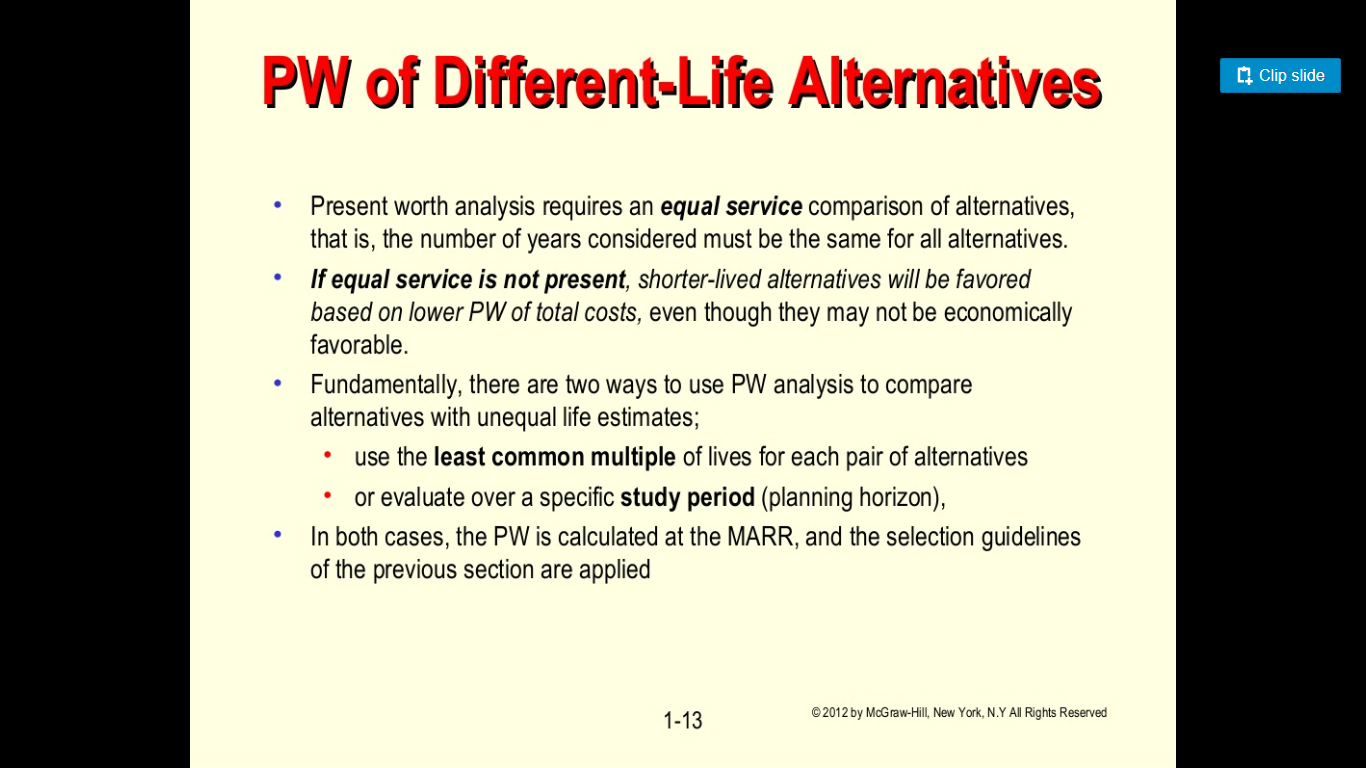 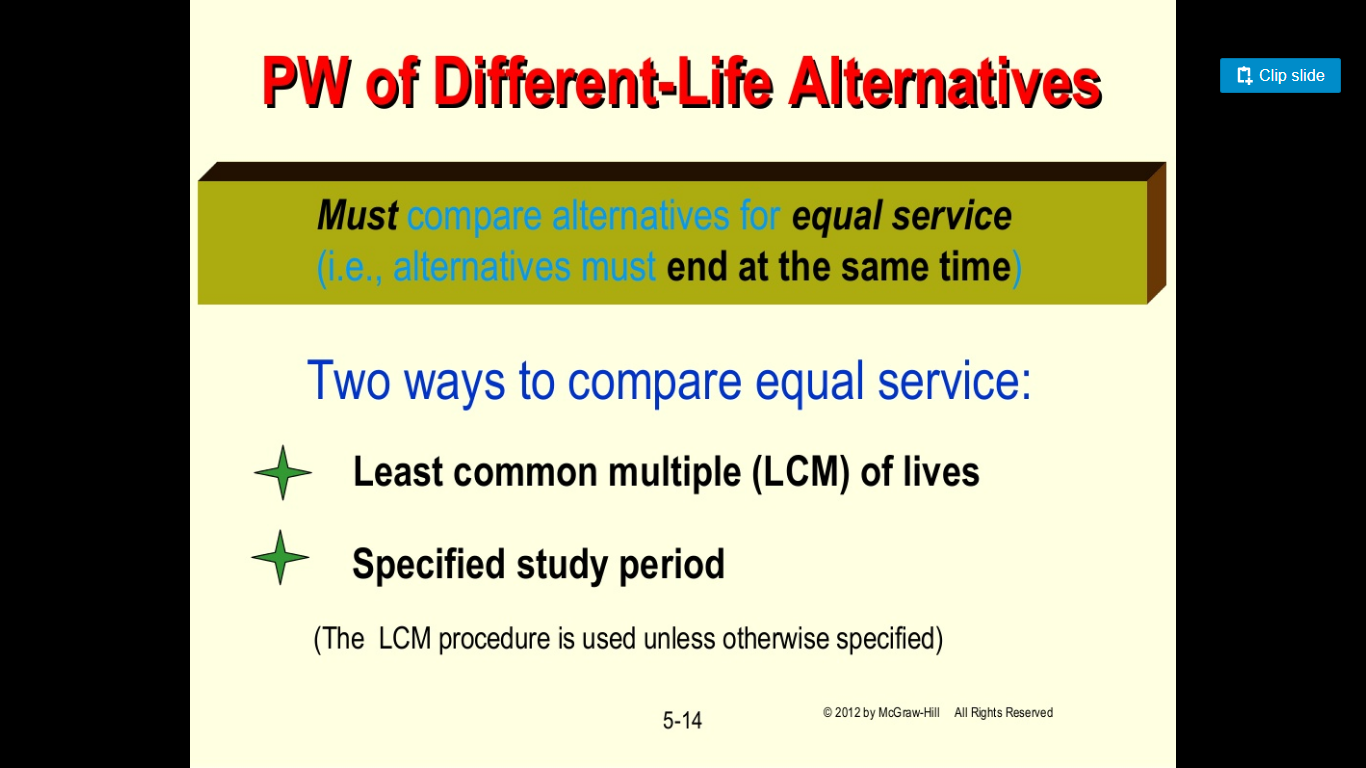 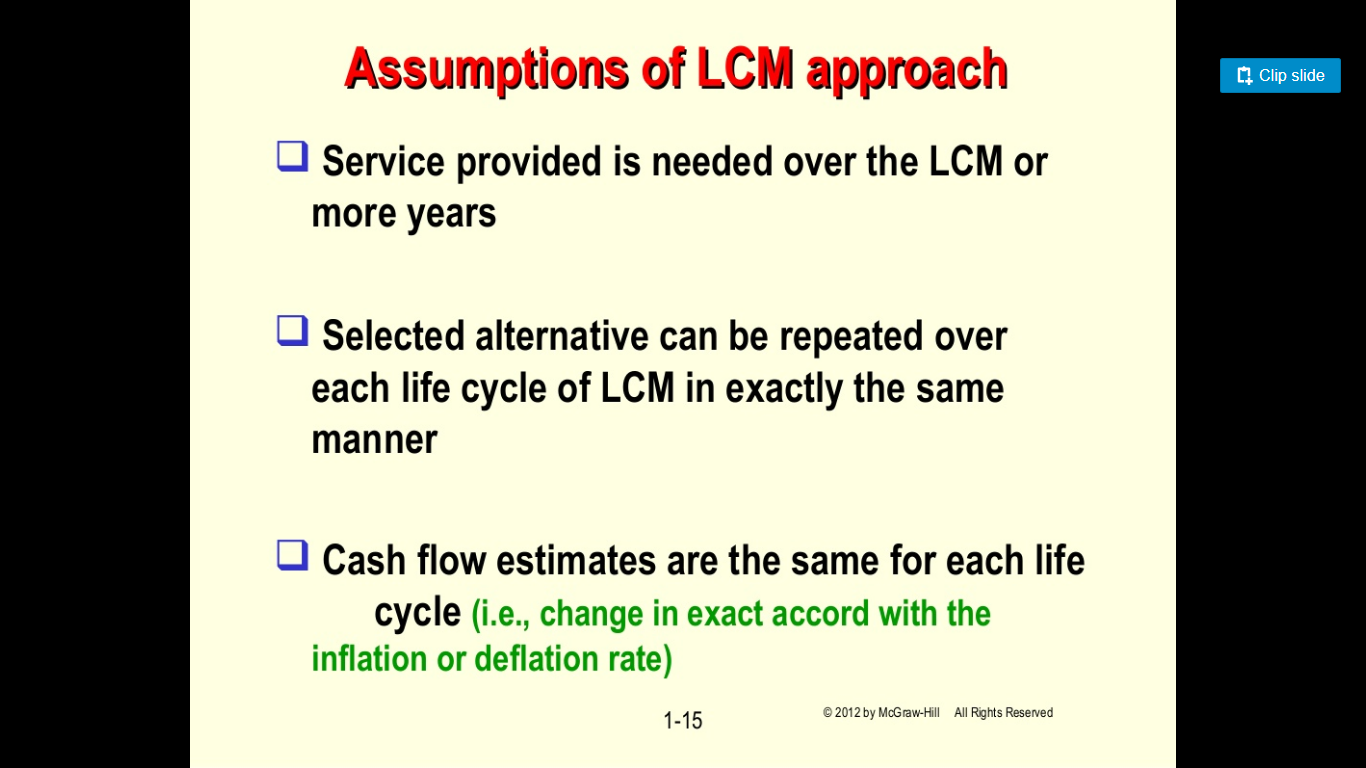 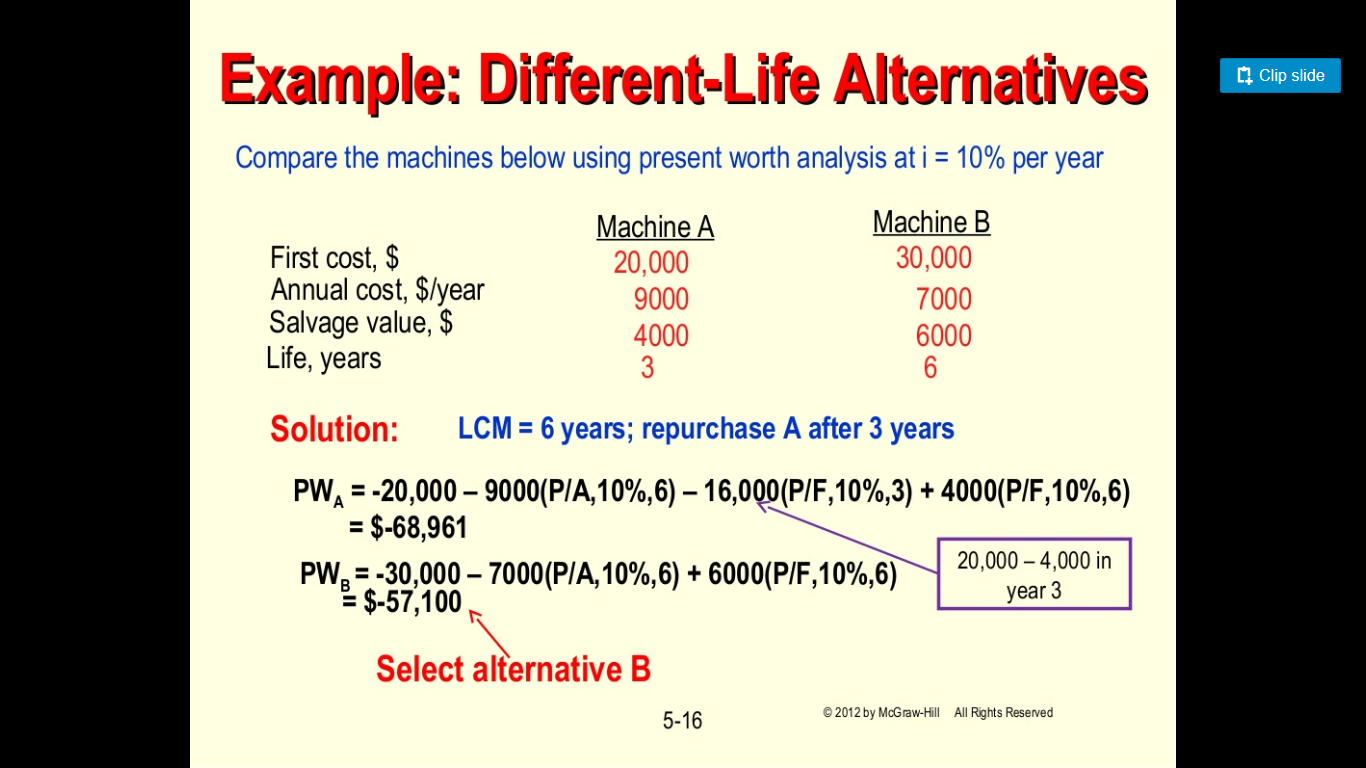 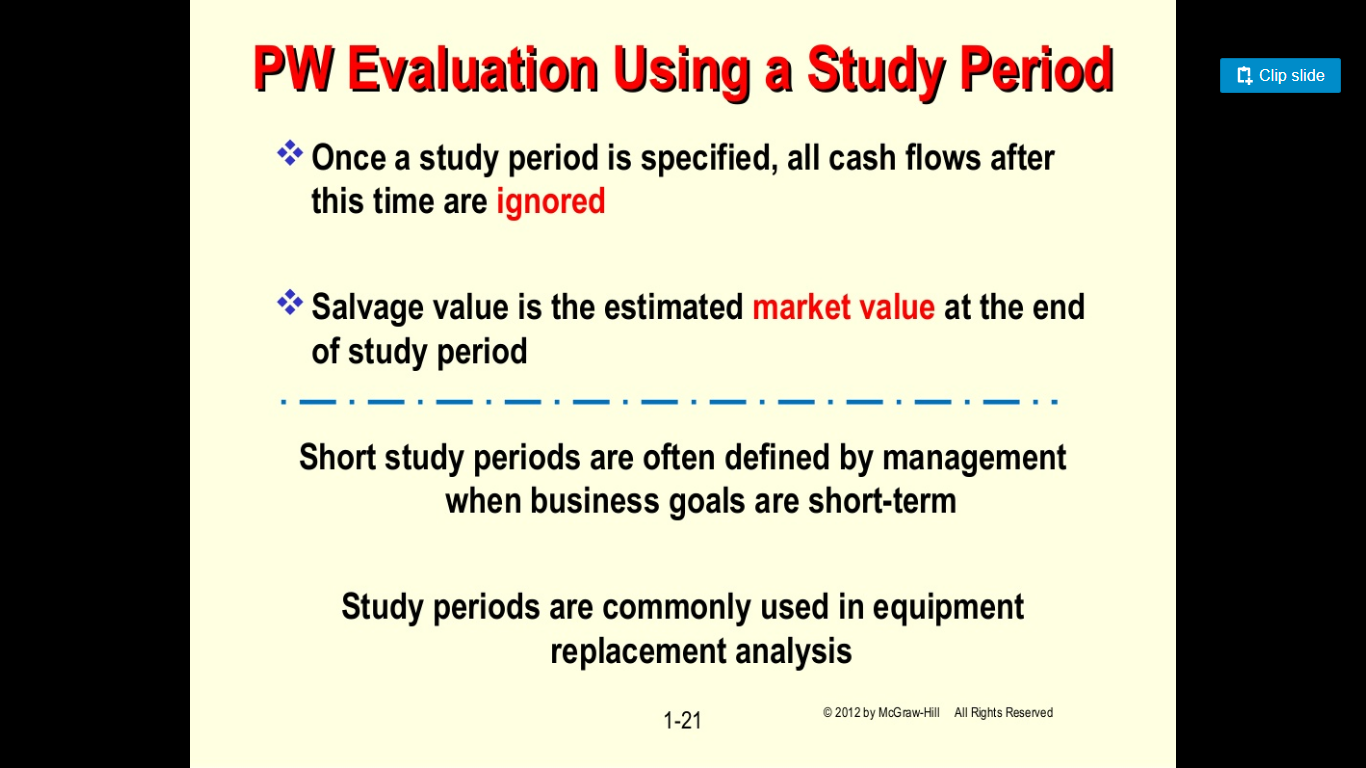 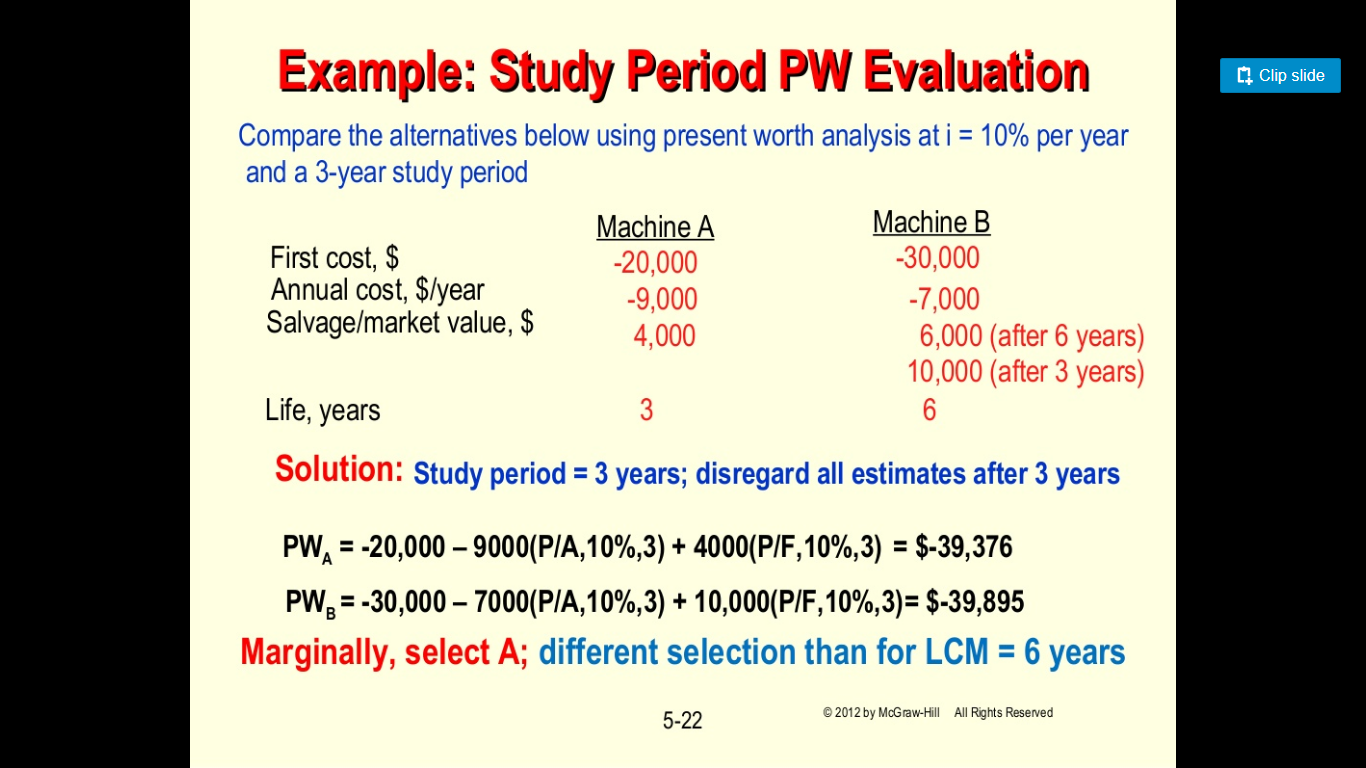 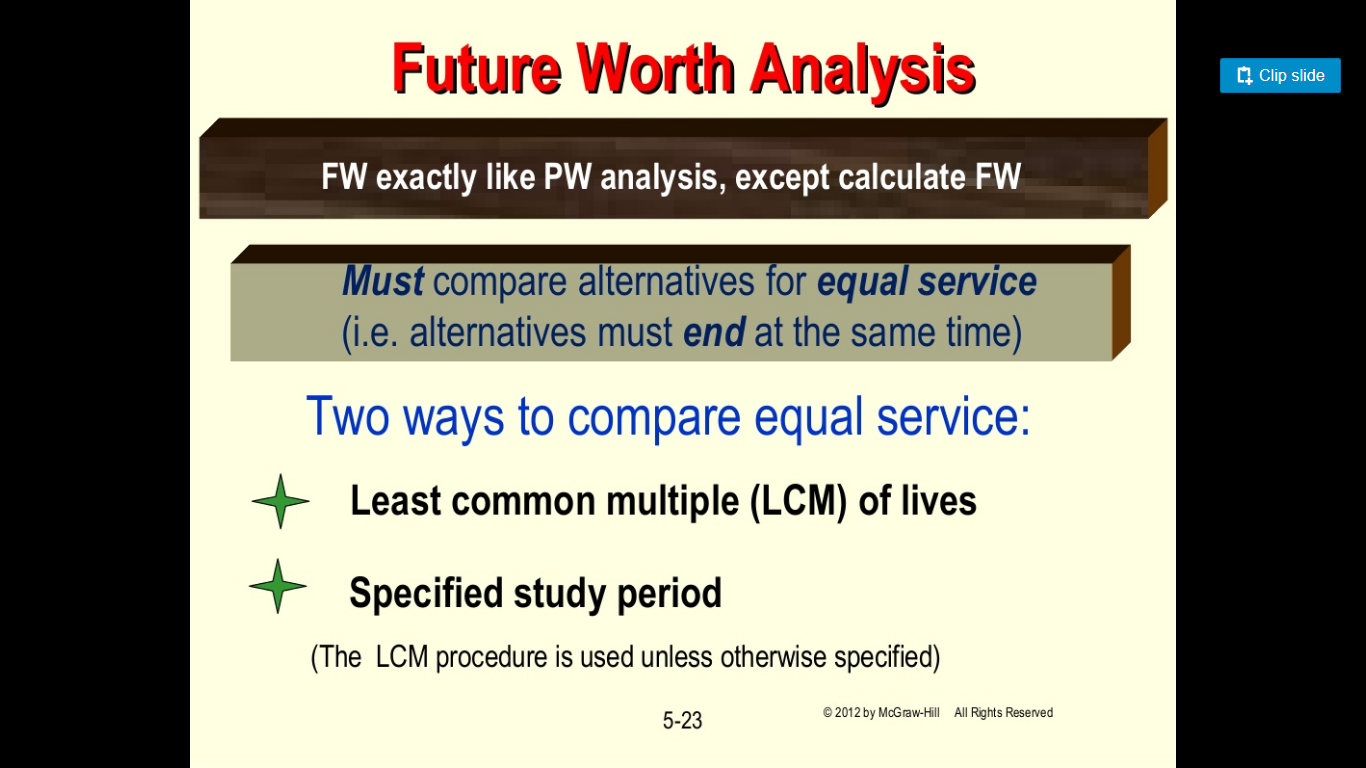 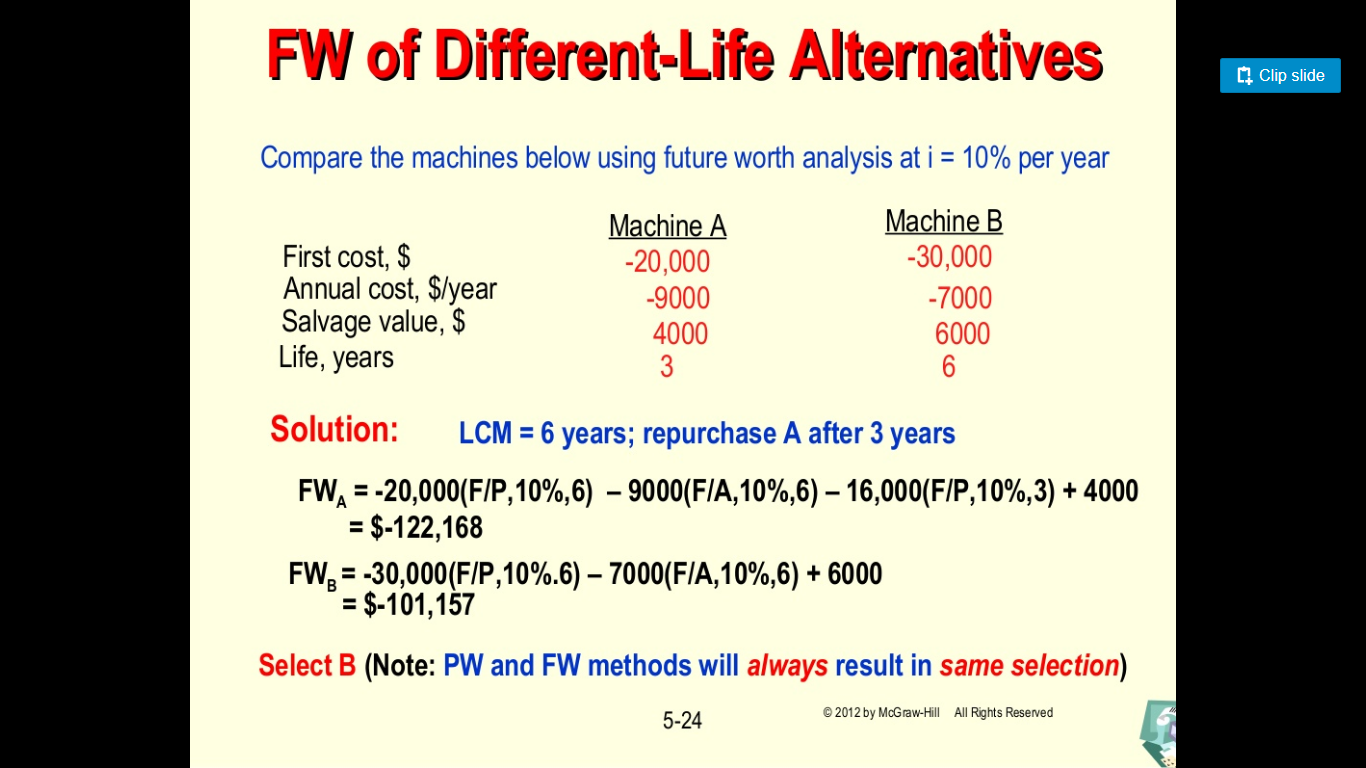 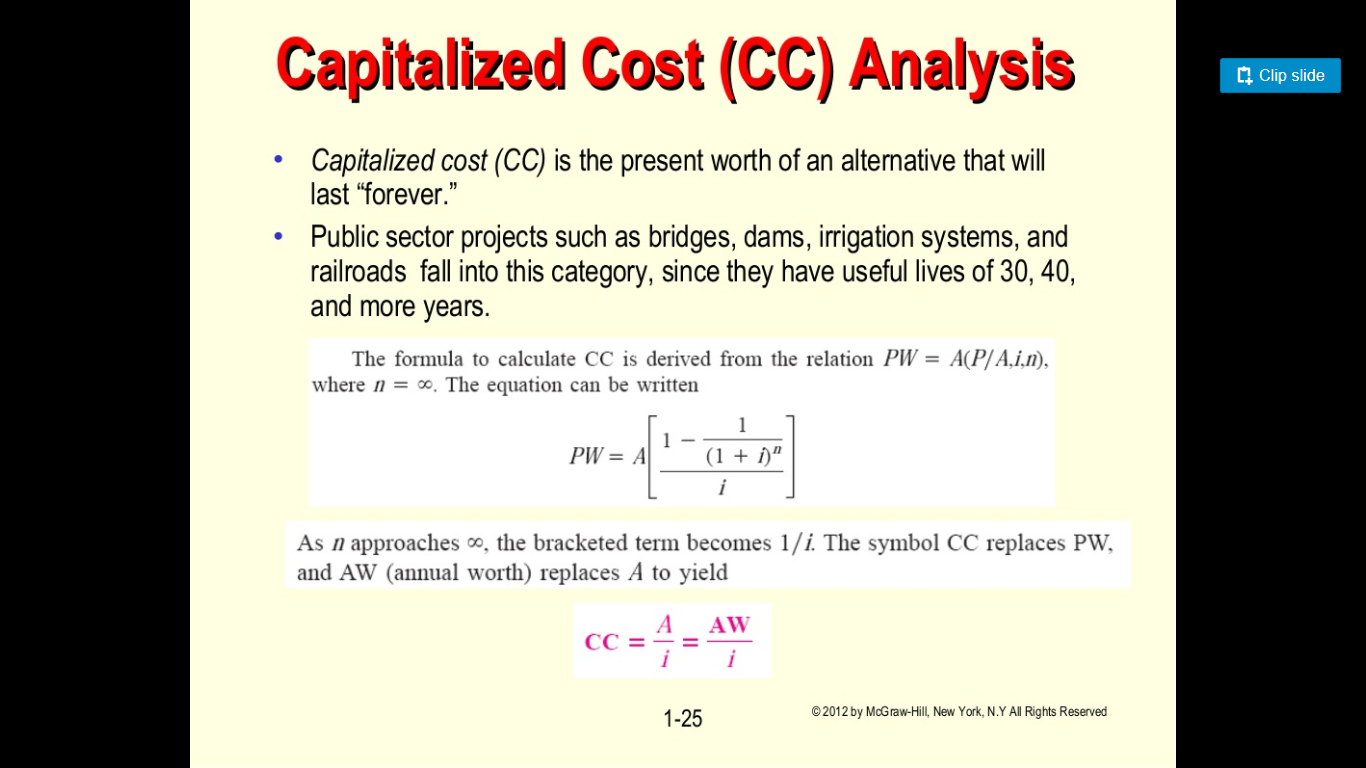 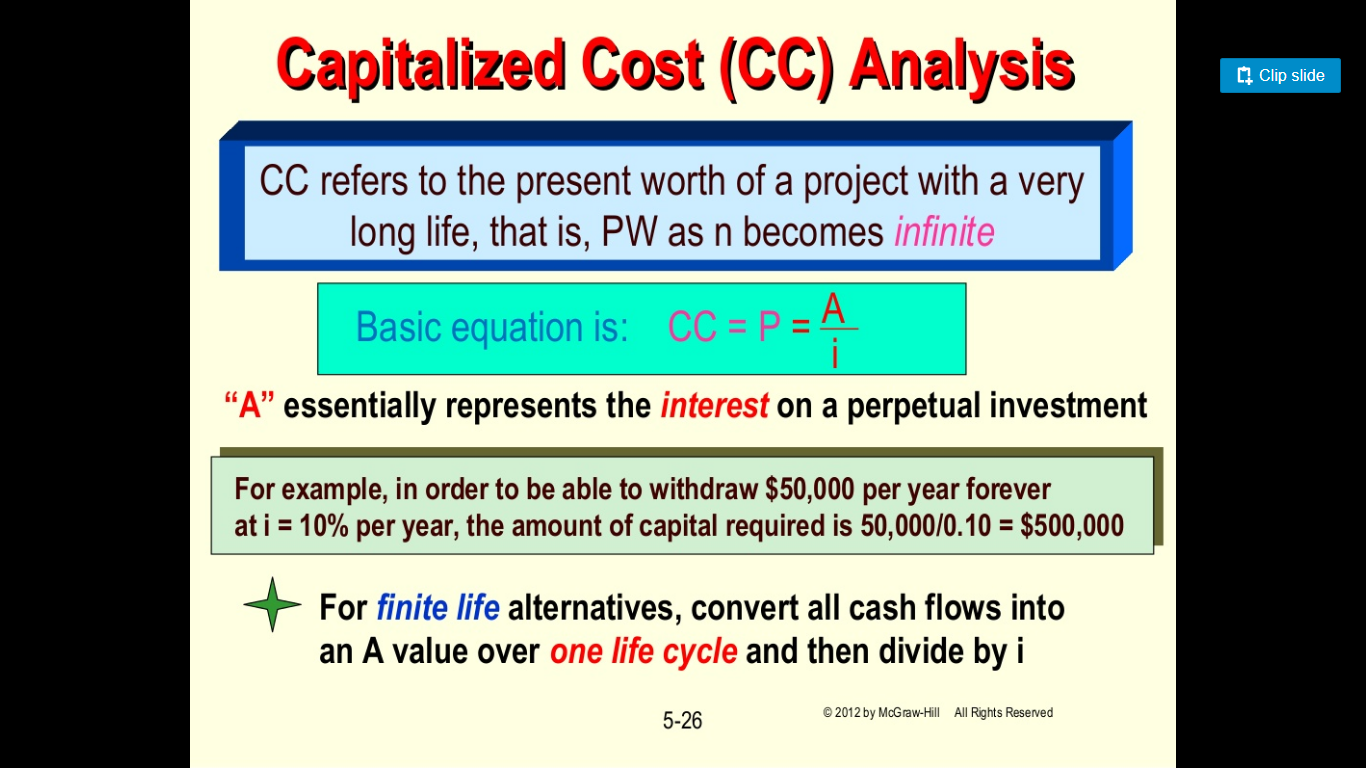 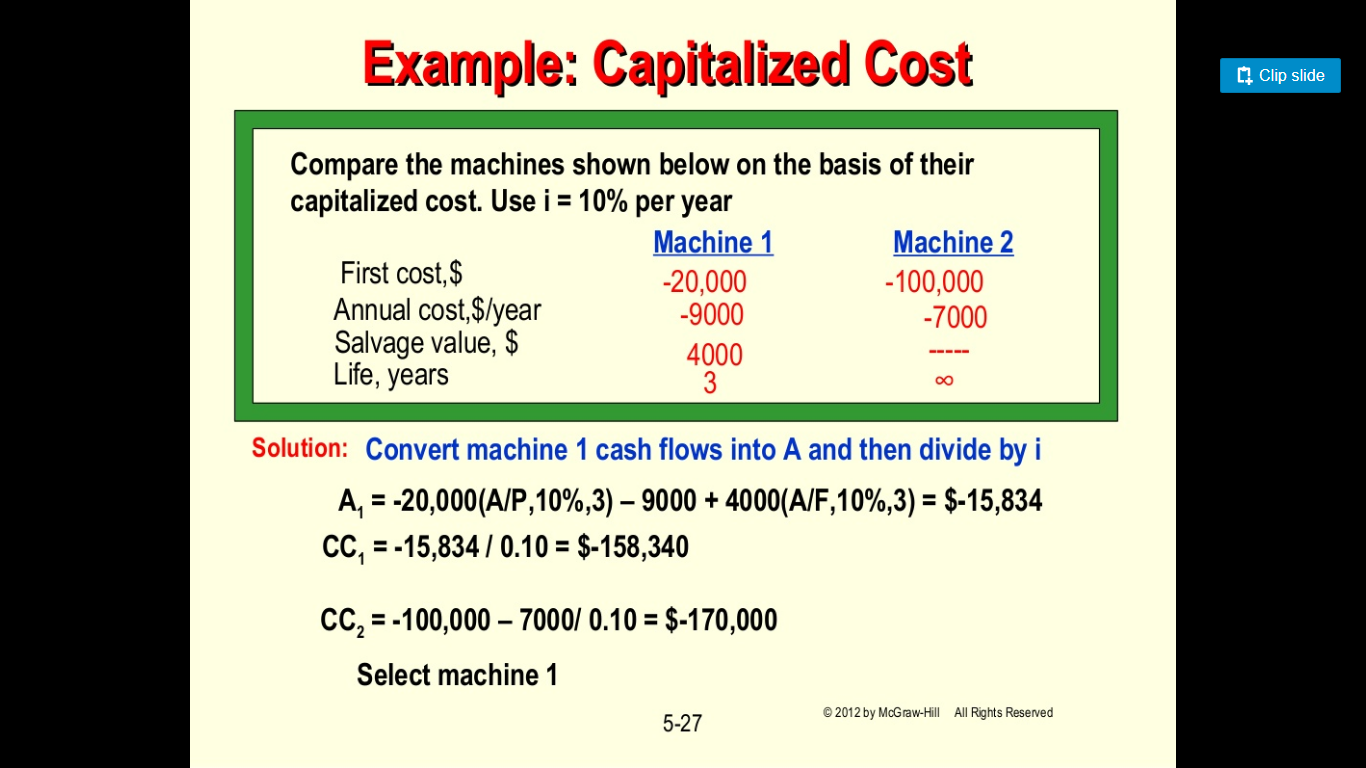 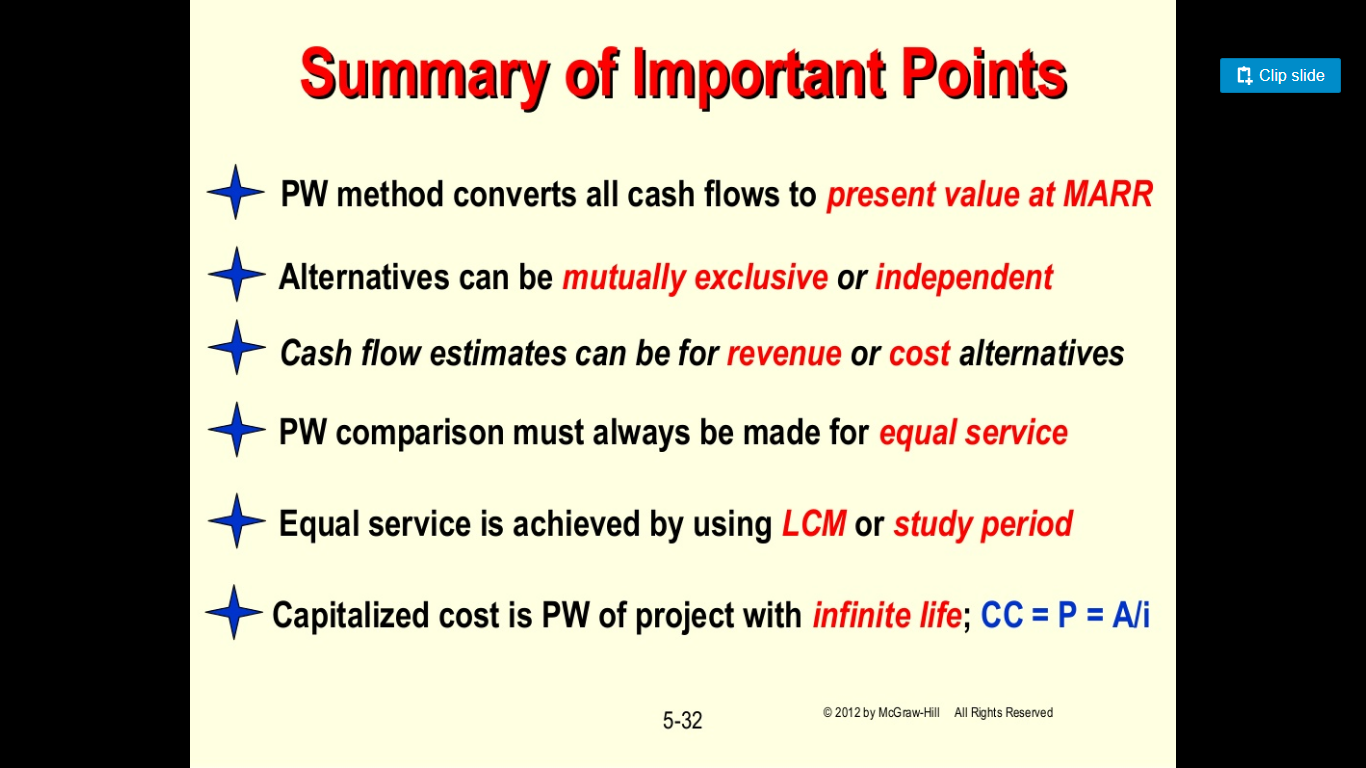